ОСНОВИ ЕТИКИ
ПРЕЗЕНТАЦІЯ КУРСУ
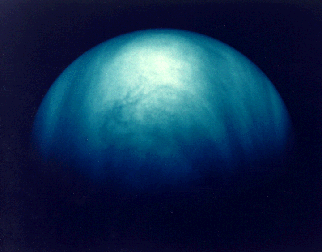 Мета курсу:
Мета навчальної дисципліни: ознайомлення студентів із сутністю етичних концепцій та особливостей інтерпретації етичної проблематики на різних етапах розвитку філософської думки, засвоєння основних понять та категорій етики.
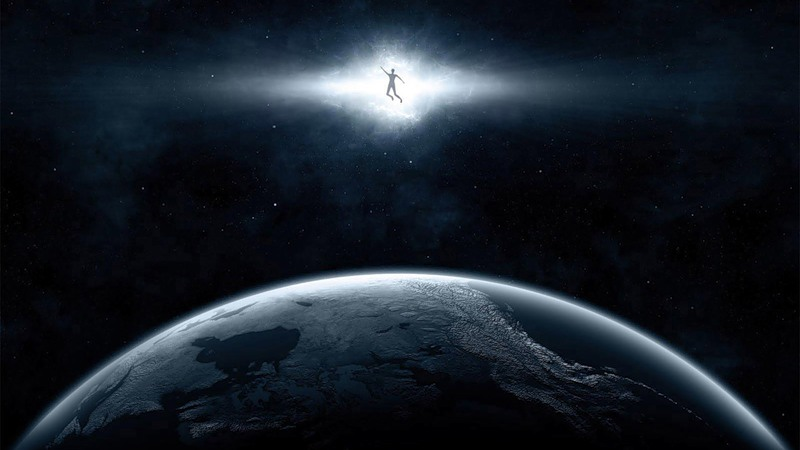 Основні проблемні питання курсу
Різноманітність моралі та єдність етики.
Сутність, особливість моралі як предмета етики.
Мораль та інші форми суспільного життя.
Головні соціальні функції моралі.
Етика утилітаризму. 
Деонтологічний підхід в сучасній етиці.
Моральна культура особистості.